December 2023
STA Assisted Multi-AP Communication
Date: 2023-12-13
Authors:
Slide 1
Tuncer Baykas, Ofinno
December 2023
Abstract
In this presentation we present a STA assisted Multi-AP R-TWT Service Period coordination for supporting improved R-TWT operation between multiple APs.
Slide 2
Tuncer Baykas, Ofinno
December 2023
Multi-AP Coordination for R-TWT
During the 802.11be, R-TWT is introduced for improving the delivery of low latency traffic.
There are multiple contributions to enable R-TWT coordination between APs during UHR SG and TGbn [1-7].
Contributions considered coordination between APs with and without backhaul communication.
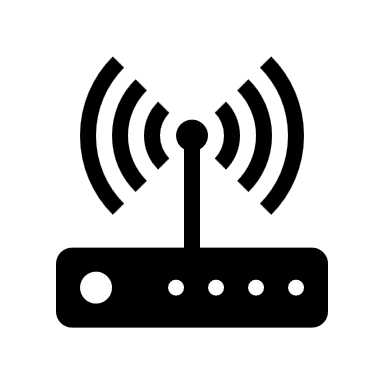 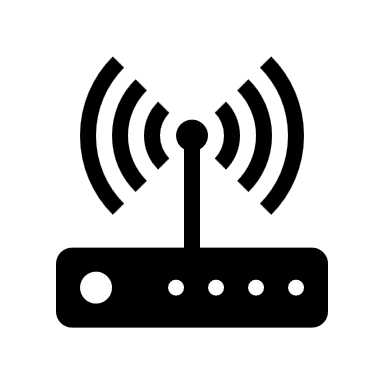 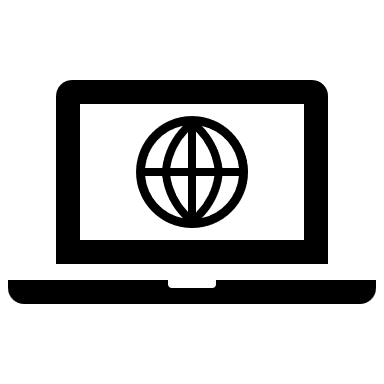 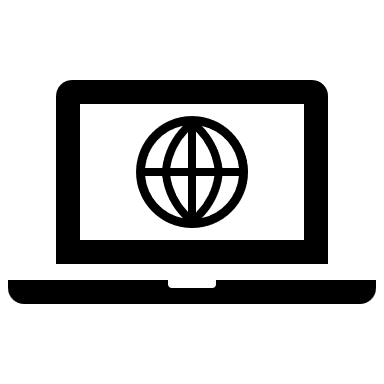 AP1
AP2
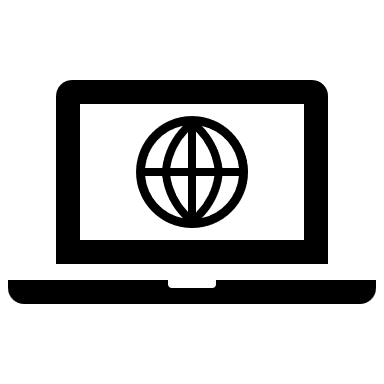 STA 3
STA 1
STA 2
Slide 3
Tuncer Baykas, Ofinno
December 2023
Multi-AP Coordination to setup R-TWT
For APs that cannot communicate each other: STA reports the R-TWT SPs of its associated AP to its neighbor AP and reports the R-TWTs of neighbor AP to its associated AP in [2] and [5].
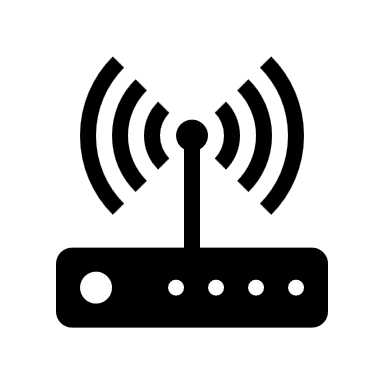 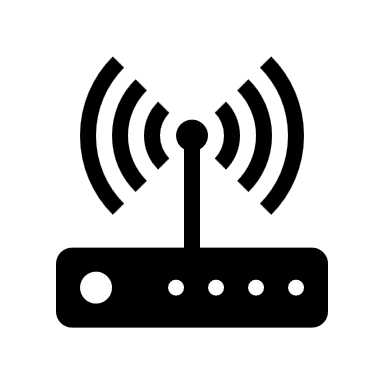 AP1
AP2
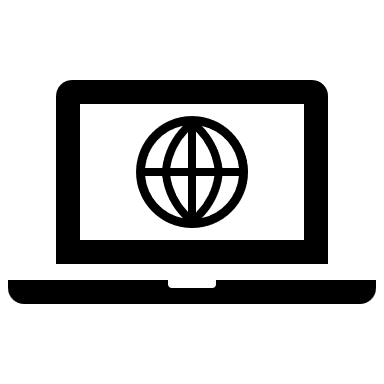 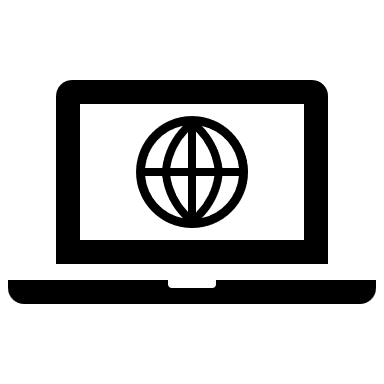 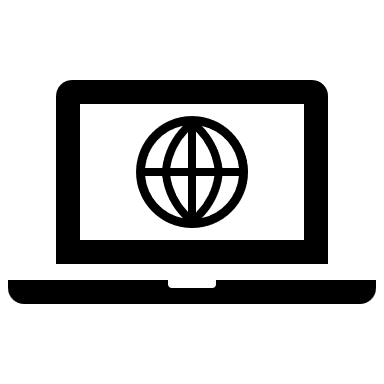 STA 2
STA 1
STA 3
Slide 4
Tuncer Baykas, Ofinno
December 2023
Motivation
If an AP avoids transmission during all R-TWT SPs set by neighbor APs, overall throughput of its network may decrease. 
In below example, STA 1, which is associated with AP 1, announces all R-TWT SPs of AP 1 and neighbor AP 2 avoids transmissions during R-TWT SPs thus its throughput decreases.
R-TWT SP3
R-TWT SP2
R-TWT SP1
Beacon (R-TWT SPs)
Trigger
ACK
Trigger
Trigger
AP 1
PPDU
R-TWT (SPs)
STA 1
No Transmission
No Transmission
No Transmission
AP 2
Tuncer Baykas, Ofinno
Slide 5
December 2023
Motivation
STA may share only R-TWT SPs that its member of to neighbor AP, since those R-TWT SPs affect only the STA. 
Neighbor AP may transmit its PPDU during some of the shared R-TWT SPs to increase its throughput.
Neighbor AP may not have enough information to determine if it would create destructive interference. 
In below example, neighbor AP either loose valuable transmission time or causes interference.
R-TWT SP2
R-TWT SP1
Beacon (R-TWT SPs)
ACK
ACK
Trigger
Trigger
AP 1
PPDU
PPDU
R-TWT (SPs)
STA 1
PPDU
No Transmission
AP 2
Interference
Throughput loss
Slide 6
Tuncer Baykas, Ofinno
December 2023
Interference Mitigation to a Neighbor AP
STA shares its own R-TWT SP to the neighbor AP and report information of the received signal strength from its own AP.
Neighbor AP determines possible SINR at the STA and determines the parameters for its own transmission during R-TWT SP. Neighbor AP may adjust parameters such as transmit power.
R-TWT SP2
R-TWT SP1
Beacon (R-TWT SPs)
ACK
ACK
Trigger
Trigger
AP 1
PPDU
PPDU
R-TWT (SPs)
STA 1
Path Loss
Calculation
PPDU
PPDU
AP 2
Low Power
Low Power
ACK
ACK
STA 2
Slide 7
Tuncer Baykas, Ofinno
December 2023
Interference Mitigation from a Neighbor AP
After receiving the R-TWT SP information of the Neighbor AP, STA may compare with its own R-TWT Service Period.
If there is an overlap between SPs, overlapping R-TWT SP information from the neighbor AP  is provided with information of the received signal strength to the STA’s associated AP. Associated AP adjusts transmission parameters, such as MCS.
R-TWT SP4 (AP 1)
R-TWT SP3 (AP 1)
Path Loss
Calculation
PPDU
PPDU
AP 1
Low Rate
Low Rate
R-TWT (SPs)
STA 1
Beacon (R-TWT SPs)
AP 2
ACK
ACK
Trigger
Trigger
PPDU
PPDU
STA 2
R-TWT SP1 (AP 2)
R-TWT SP2 (AP 2)
Slide 8
Tuncer Baykas, Ofinno
December 2023
Conclusion
In this contribution, we provided a STA assisted Multi-AP coordination scheme, where STA informs only R-TWTs that they are affected with received signal strength indication.
Slide 9
Tuncer Baykas, Ofinno
December 2023
References
[1] https://mentor.ieee.org/802.11/dcn/23/11-23-0226-02-0uhr-coordination-of-r-twt-for-multi-ap-deployment.pptx
[2] https://mentor.ieee.org/802.11/dcn/23/11-23-0250-00-0uhr-ap-coordination-with-r-twt.pptx
[3] https://mentor.ieee.org/802.11/dcn/23/11-23-0291-00-0uhr-r-twt-multi-ap-coordination.pptx
[4] https://mentor.ieee.org/802.11/dcn/23/11-23-1087-00-0uhr-announcement-for-r-twt-coordination.pptx
[5] https://mentor.ieee.org/802.11/dcn/23/11-23-0046-02-0uhr-multi-ap-coordination-for-low-latency-traffic-delivery-usage-scenarios-and-potential-features.pptx
[6] https://mentor.ieee.org/802.11/dcn/23/11-23-1916-00-00bn-r-twt-coordination-in-multi-bss.pptx
[7] https://mentor.ieee.org/802.11/dcn/23/11-23-1952-00-00bn-coordinated-r-twt-for-multi-ap-scenarios-follow-up.pptx
Slide 10
Tuncer Baykas, Ofinno